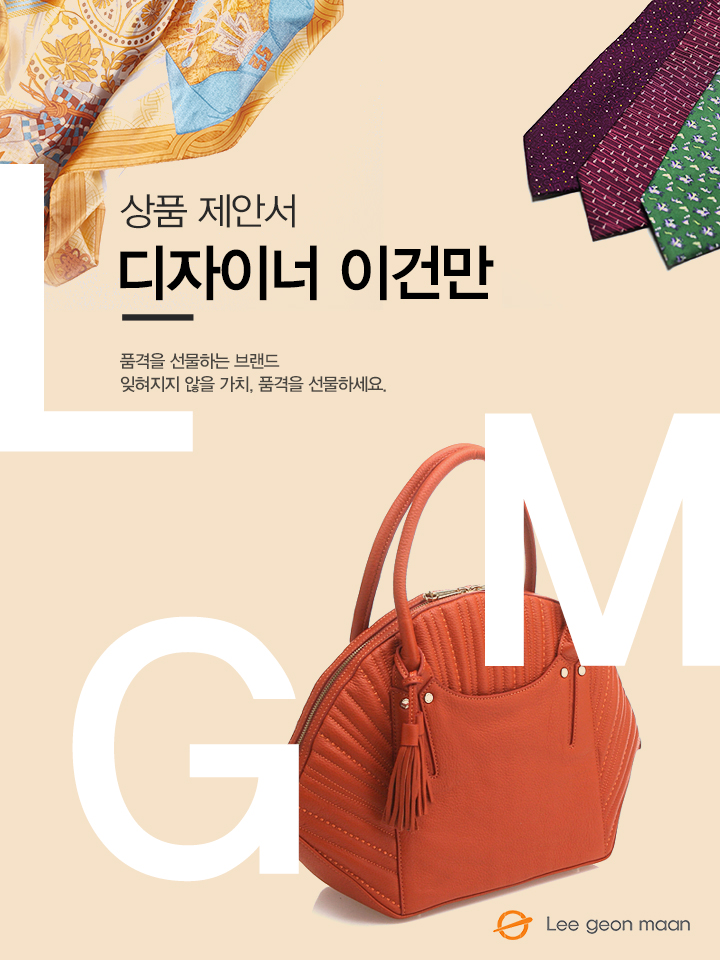 <스카프>
담당자 : 
연락처 : 
직영몰 : http://www.lgmmall.com/
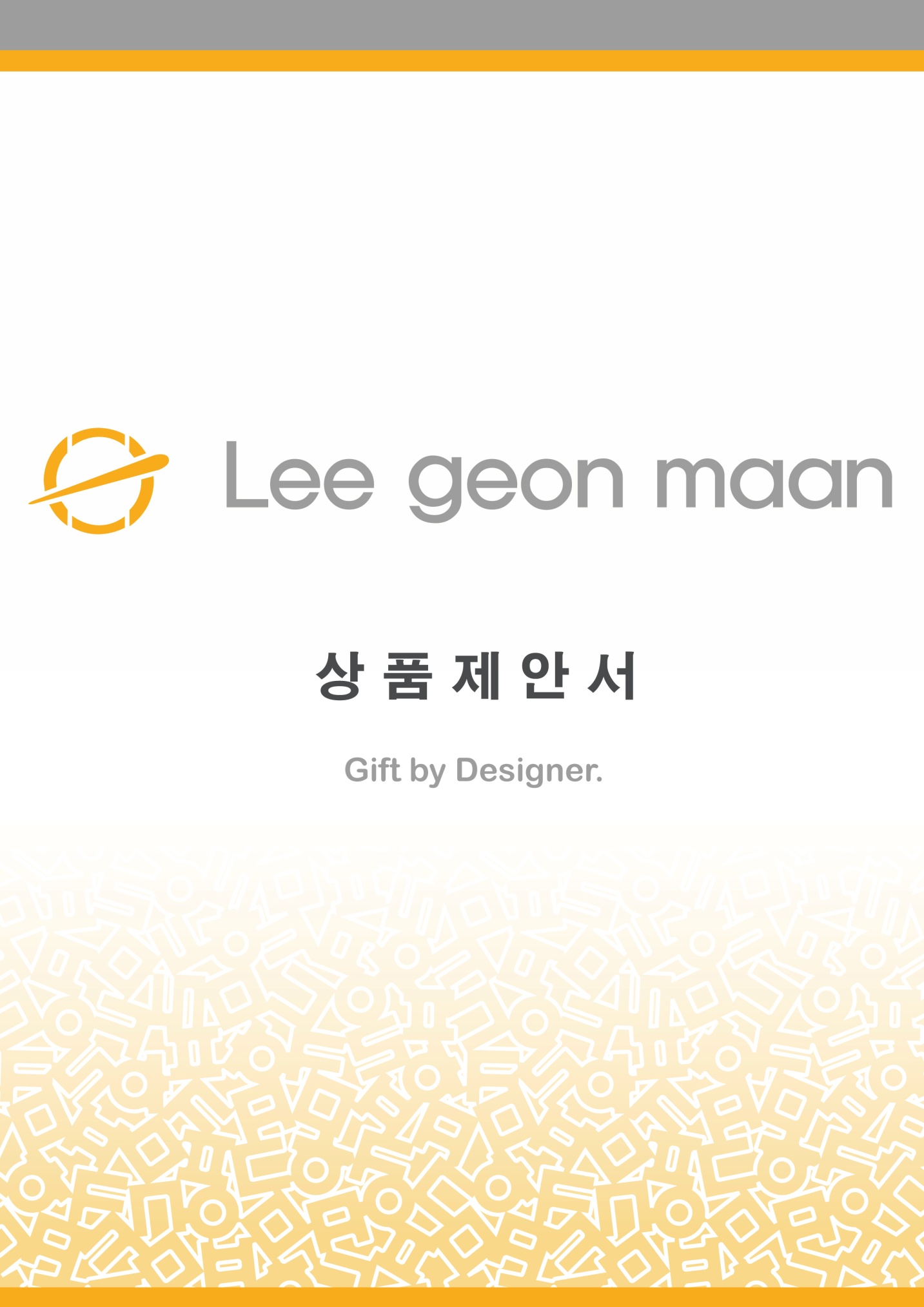 상 품 명
물고기 스카프(그레이)
상 품 제 안 서
상품 이미지
상세 이미지
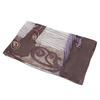 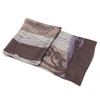 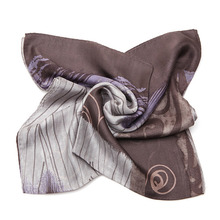 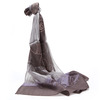 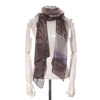 모델명
LM034FSX001SGY
상품설명서
소 재
실크 100%
우리나라 복을 상징하는 물고기를
   단아한 곡선의 형태와 번짐효과를
   모티브로 한 스카프로
   세련되게 연출할 수 있습니다.
178cm x 52cm
크 기
무 게
-
케이스
원산지
국내생산(Korea)
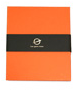 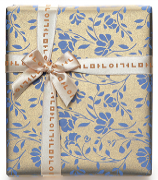 제조원
(주)이건만에이앤에프
임가공
띠지, 스티커, 라벨, 쇼핑백
공급가
(부가세별도)
\99,000
문의
소비자가